Tromsø in March
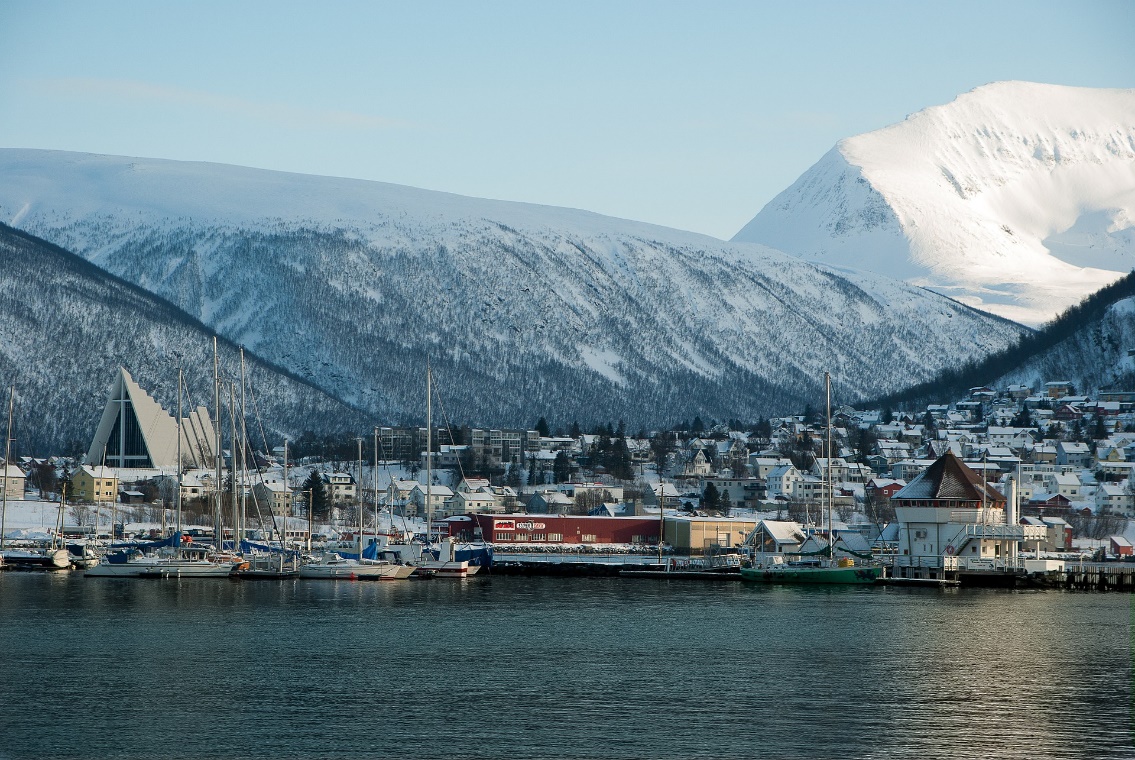 Describe the picture.
 - in the foreground, in the background  
 - in the middle, on the top, at the bottom   
 - on the right/left …
The cold zone
Tromsø in March
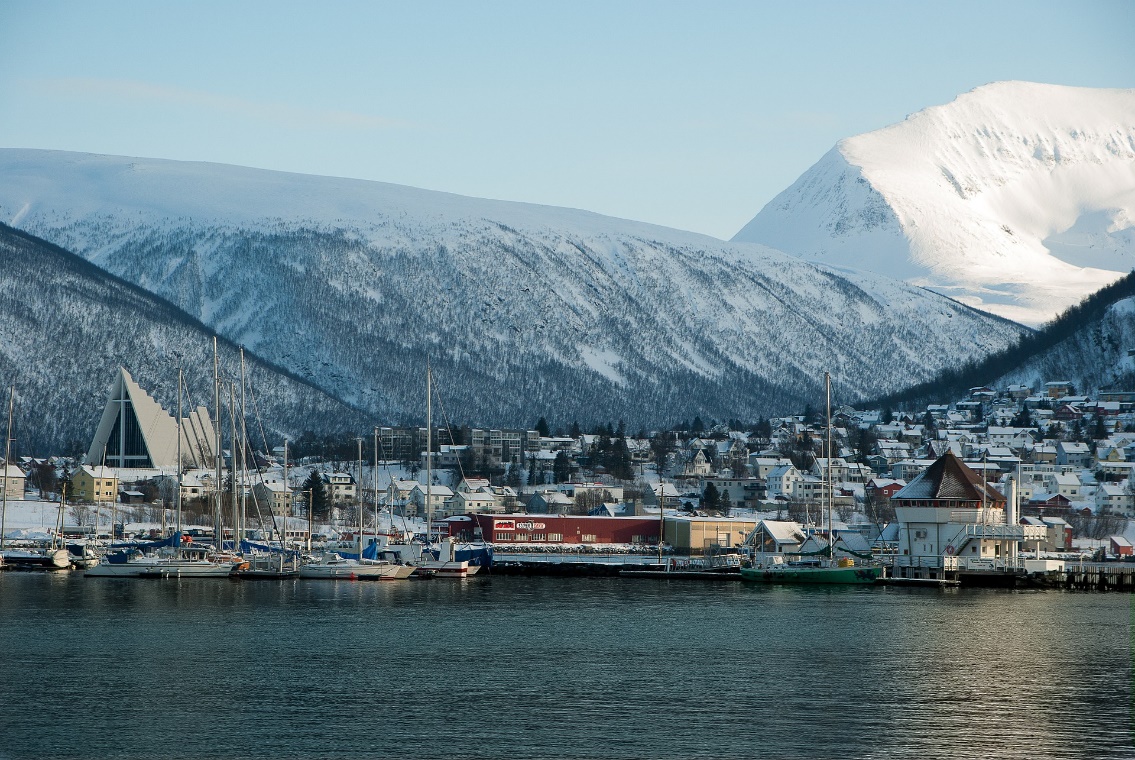 Guess where Tromsø is located.
 “Maybe, I think, I guess …, because …”
The cold zone
Tromsø in March
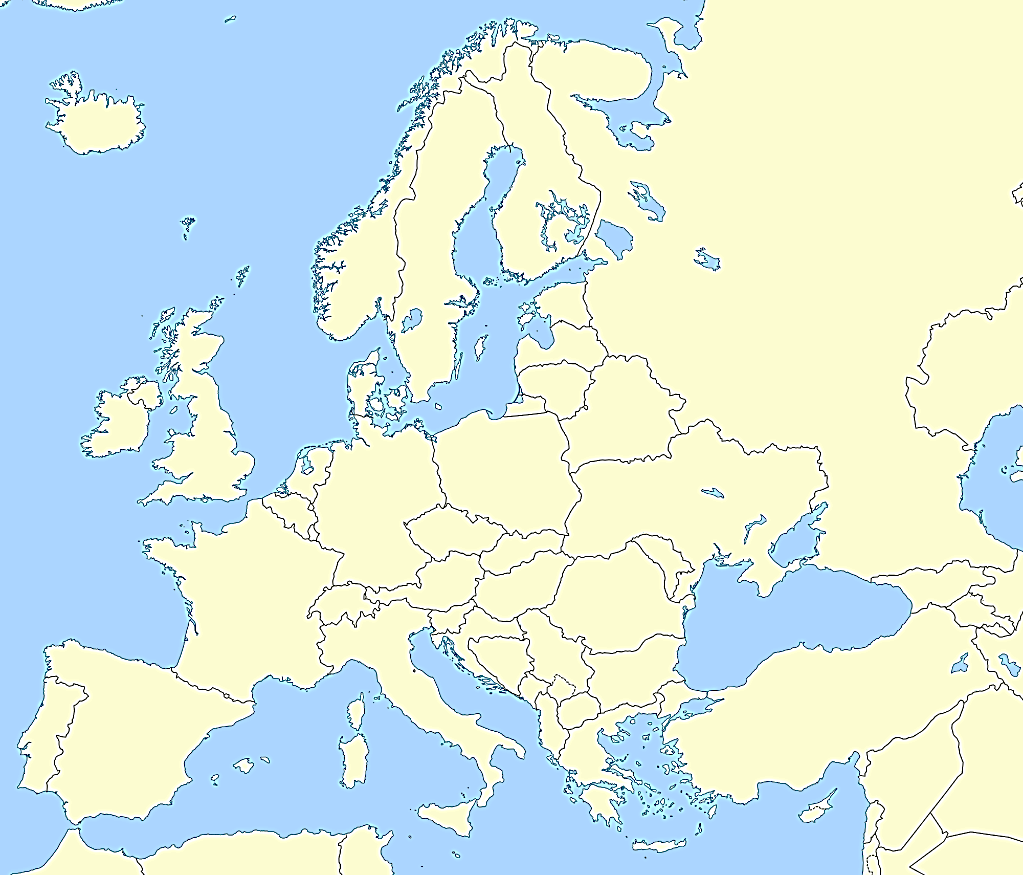 Tromsø
Say where Tromsø is located: 
continent 
country
sea
The cold zone